Модели обучения
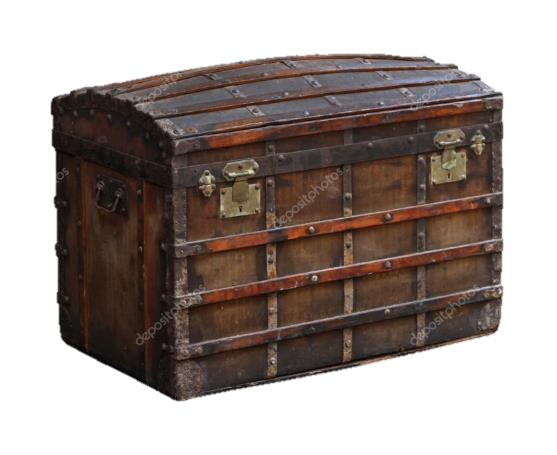 Музейные 
странички
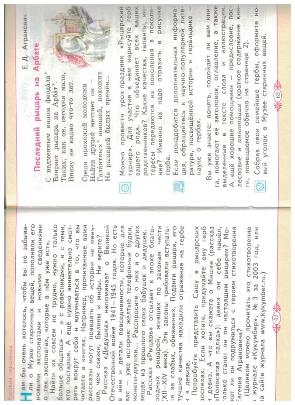 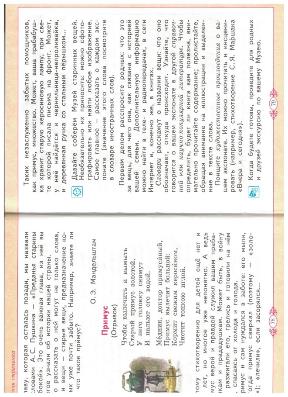 Музейные странички
Валерии Алексеевны Лазаревой
как средство организации 
интерактивного классного музея
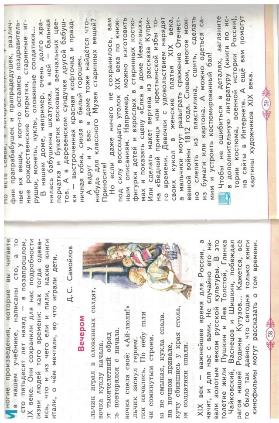 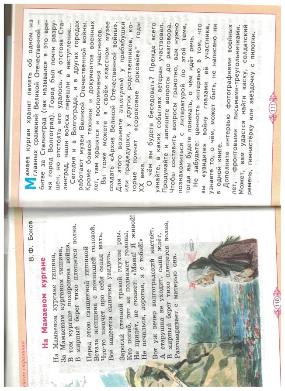 МАОУ «Гимназия №8»
Еремчук Ольга Николаевна
учитель начальных классов
высшей квалификационной категории
музейные странички
музейная педагогика
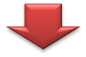 педагогика
музей
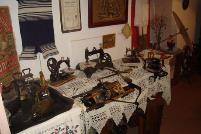 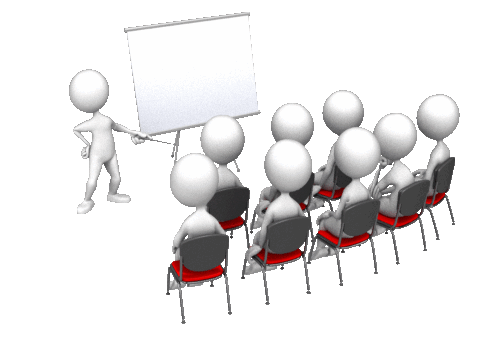 Учреждение, занимающееся собиранием, изучением, хранением и экспонированием предметов - памятников естественной истории, материальной и духовной культуры, а также просветительской и популяризаторской 
деятельностью
Наука о 
воспитании и 
обучении
Толковый словарь русского языка
С.И.Ожегов, Н.Ю.Шведова
Музейная педагогика
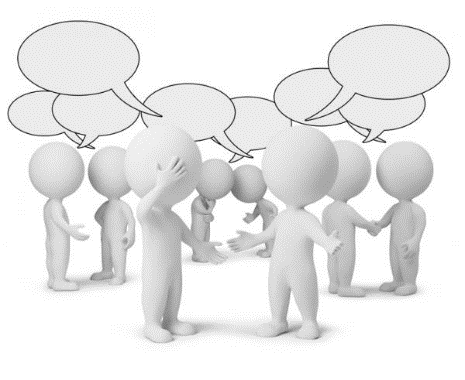 Инновационная технология 
в сфере личностного воспитания детей, 
создающая условия погружения личности 
в специально организованную 
предметно-пространственную среду
Принципы 
музейной педагогики
З  А  Д  А  Ч  И
На первый план выдвигается задача помочь ребёнку увидеть «музей» вокруг себя, 
т.е. раскрыть перед ним 
историко-культурный контекст обыкновенных вещей, окружающих его в повседневной жизни, научить самостоятельно анализировать, сопоставлять, делать выводы
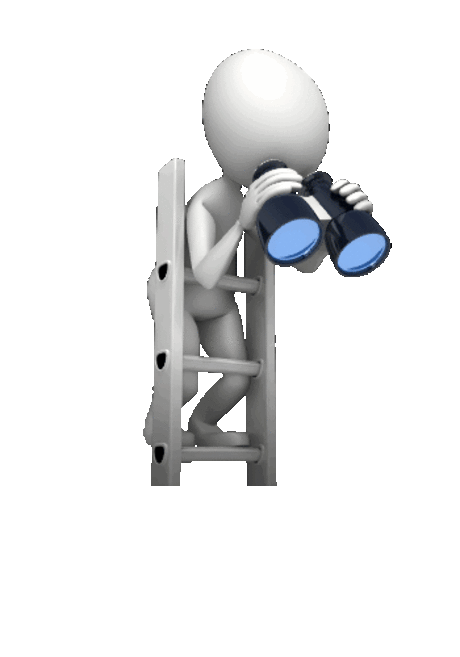 Если человек не любит хотя бы изредка смотреть на старые фотографии своих родителей, не ценит память о них, оставленную в саду, который они возделывали, вещах, которые им принадлежали,- значит, он не любит их. Если человек не любит старые улицы,- значит, у него нет любви к своему народу. Если человек равнодушен к памятникам истории своей страны,- он, как правило, равнодушен к своей стране
                                                                         Дмитрий Сергеевич Лихачёв
Важная особенность мини-музея 
в  развивающей среде – 
участие в их создании 
ВСЕЙ СЕМЬИ!
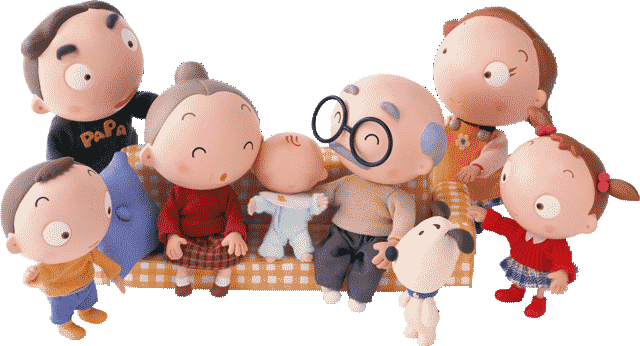 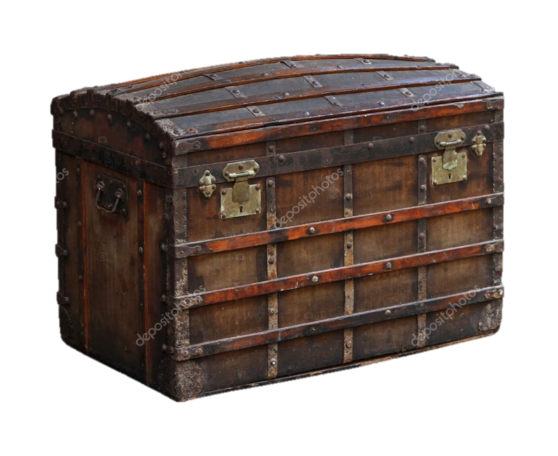 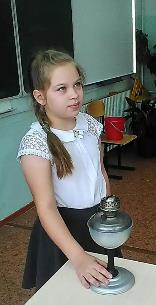 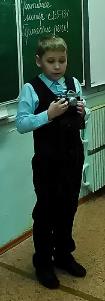 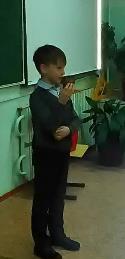 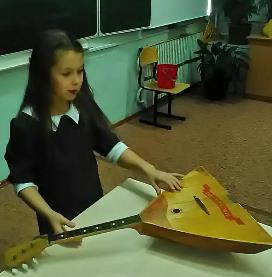 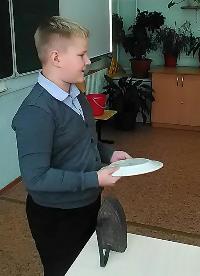 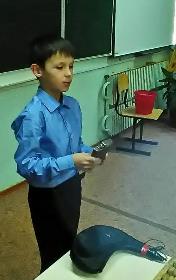 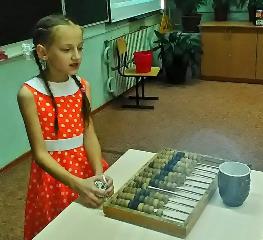 Методический аспект
Работа с детьми предполагает не только качество и количество полученной информации в ходе знакомства с экспозициями мини-музея, – 
важно добиться у детей 
пробуждения творческой активности
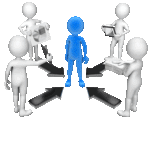 Результативность
У ребенка появляется шанс стать интеллигентным человеком, с детства приобщенным к культуре и к одному из ее замечательных проявлений – музею
Дети, полюбив и освоив музейное пространство, станут в старшем возрасте наиболее благодарными и восприимчивыми посетителями музейных выставок и культурных событий, приобретут познавательный интерес к «настоящему» музею
У детей формируется ценностное отношение к истории, появляется интерес к музеям и выставкам, развивается эмоциональный отклик
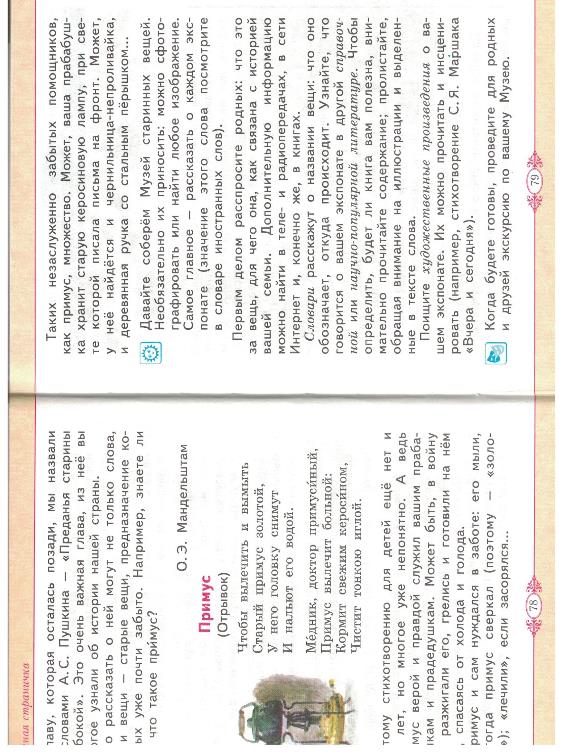 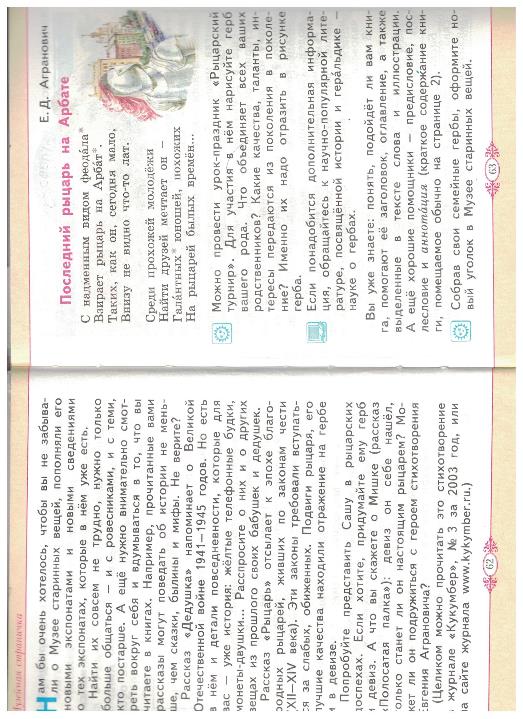 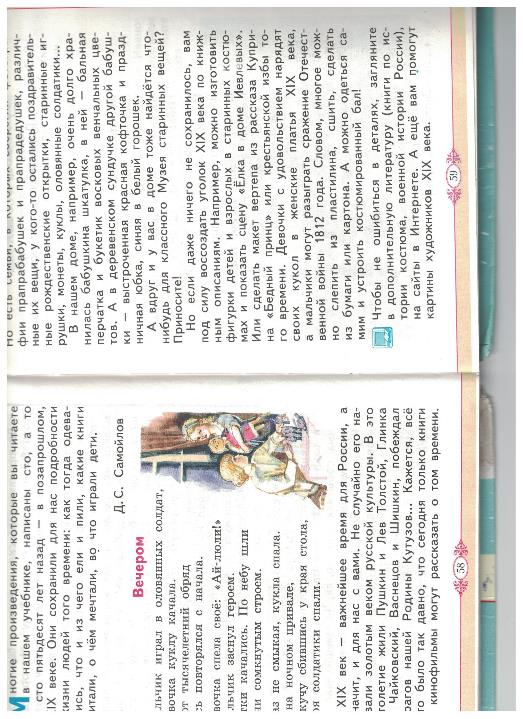 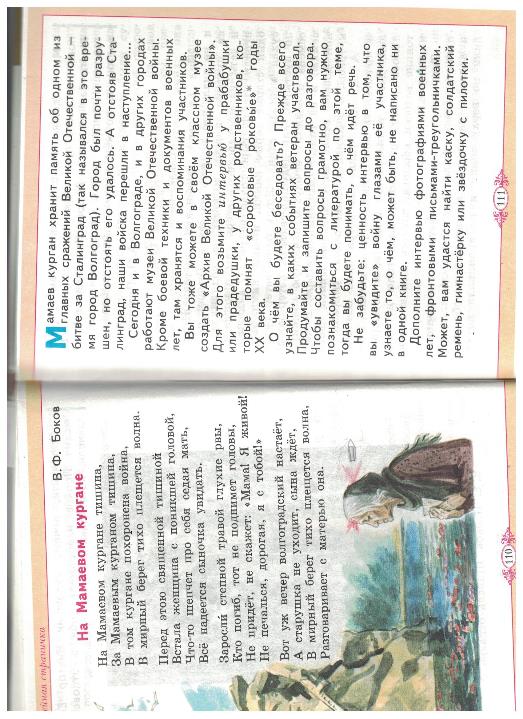 Только тот, кто любит, 
ценит и уважает 
накопленное 
и сохранённое 
предшествующим 
поколением, 
может любить Родину, 
узнать её, 
стать подлинным патриотом
                                  Сергей Михалков
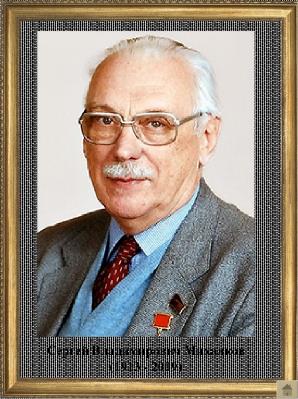